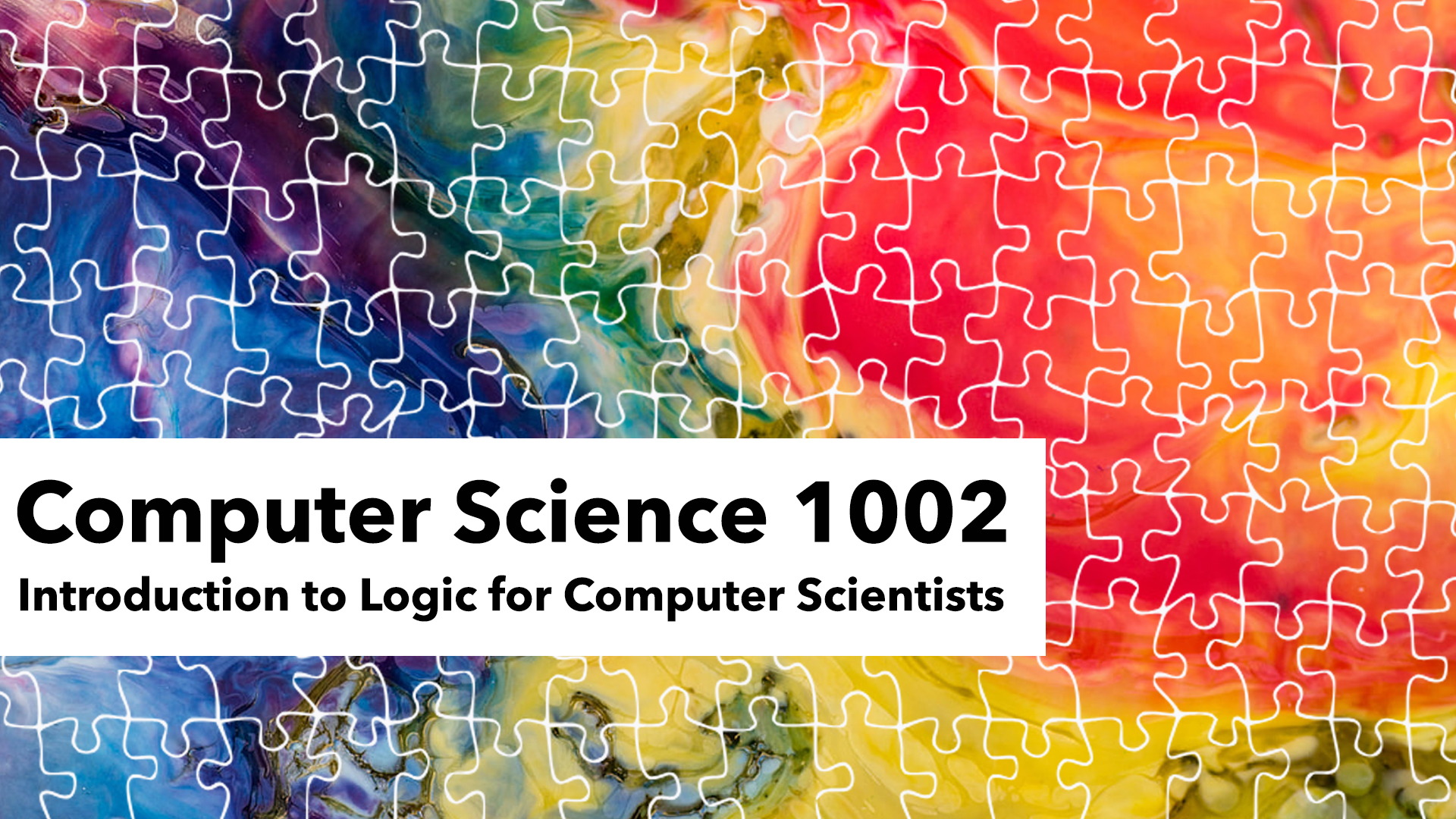 Unit 6
Induction
Order relations
3
2
1
{a,b}
{b}
{a}
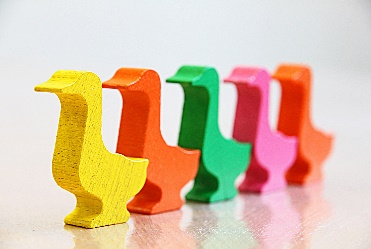 Well-ordering principle
5
4
3
2
1
0
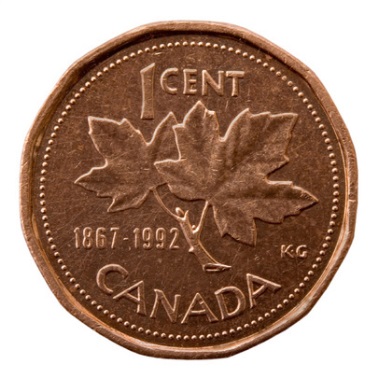 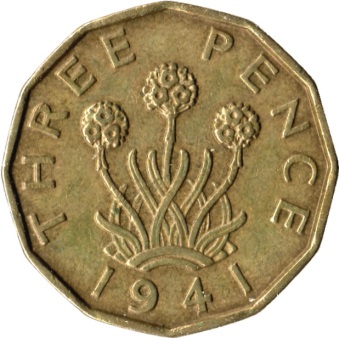 Puzzle:  coins
A not-too-far-away country recently got rid of a penny coin,  and now everything needs to be rounded to the nearest multiple of 5 cents…  
Suppose that instead of just dropping the penny, they would introduce a 3 cent coin.
Like British three pence.   
What is the largest amount that cannot be paid by using only existing coins (5, 10, 25) and a 3c coin?
7c
Any number n >7 can be paid with 3,5,10,25 coins (even just 3 and 5).
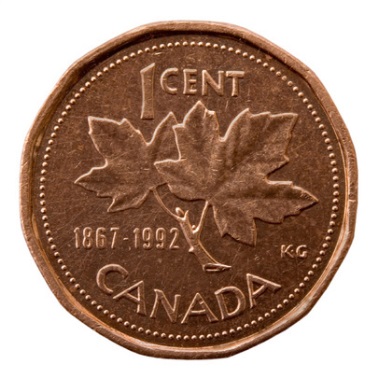 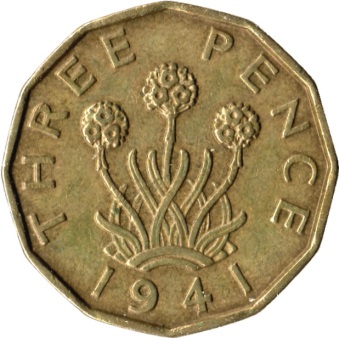 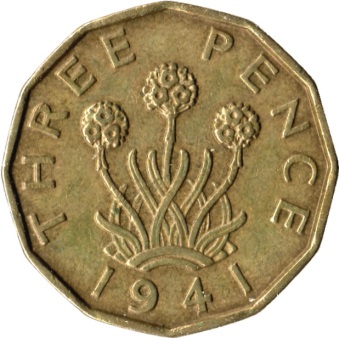 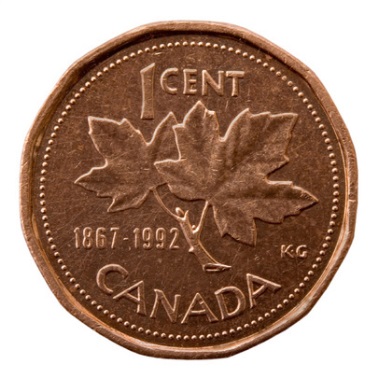 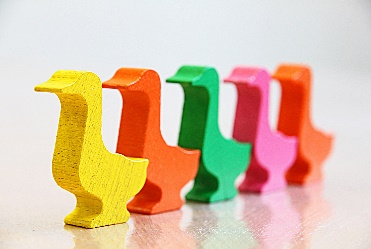 Well-ordering principle
5
4
3
2
1
0
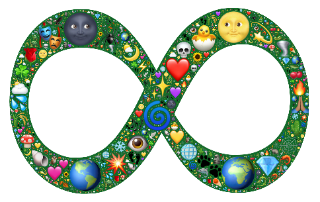 Infinitely many primes
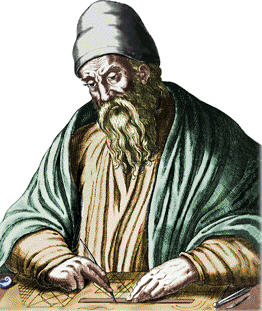 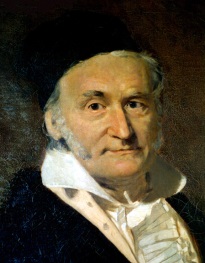 Puzzle: sum of numbers
What is the sum of the first 100 numbers? 

That is, calculate  

1+2+3+4+5+… +98+99+100.
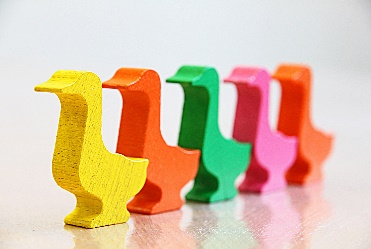 Sums
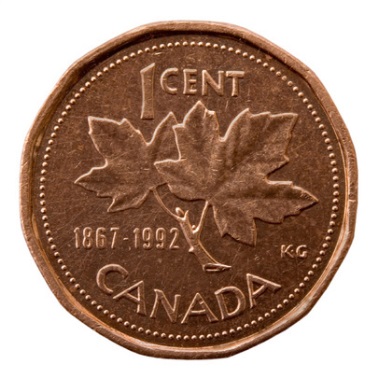 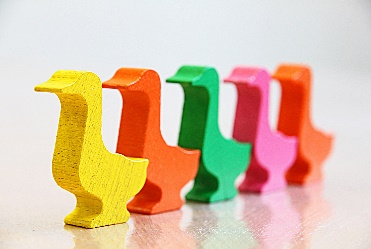 Products and factorial
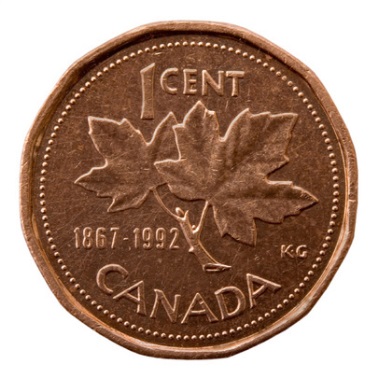 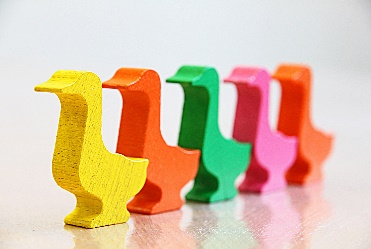 Properties of sums and products
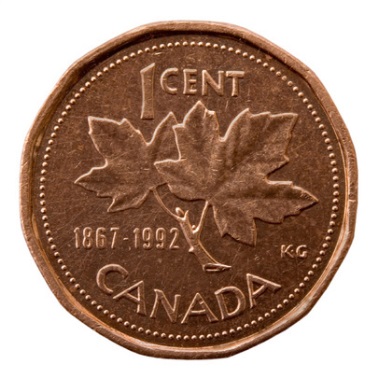 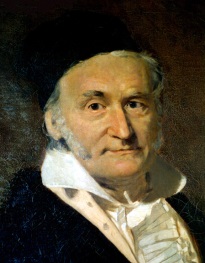 Puzzle: sum of numbers
What is the sum of the first 100 numbers? 

That is, calculate  

1+2+3+4+5+… +98+99+100.
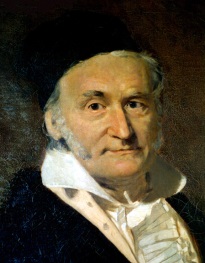 Gauss’ sum of first 100 numbers
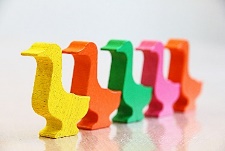 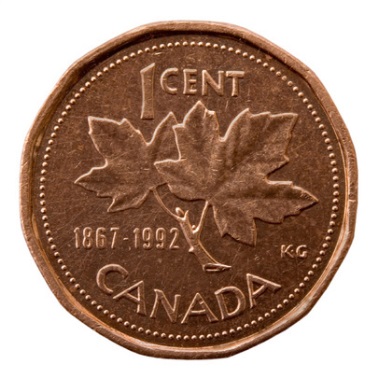 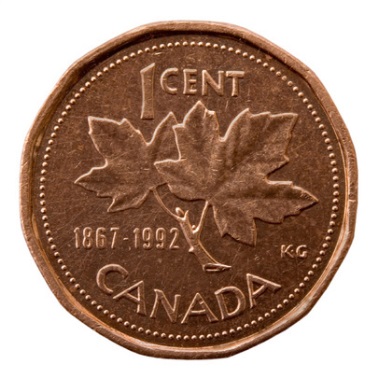 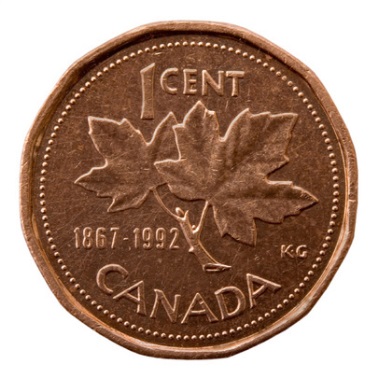 Structure of a proof by well-ordering principle
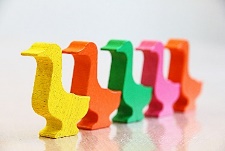 Structure of a proof by well-ordering principle
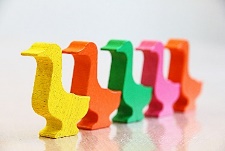 Mathematical induction
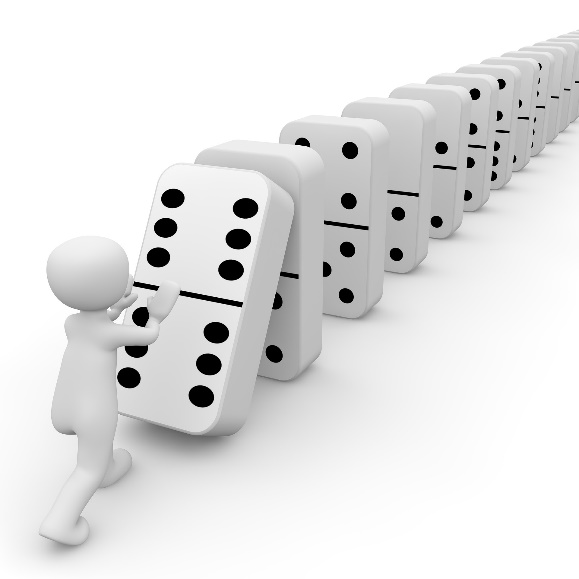 Mathematical induction
Proving that P(0) holds 
 is called the base case.
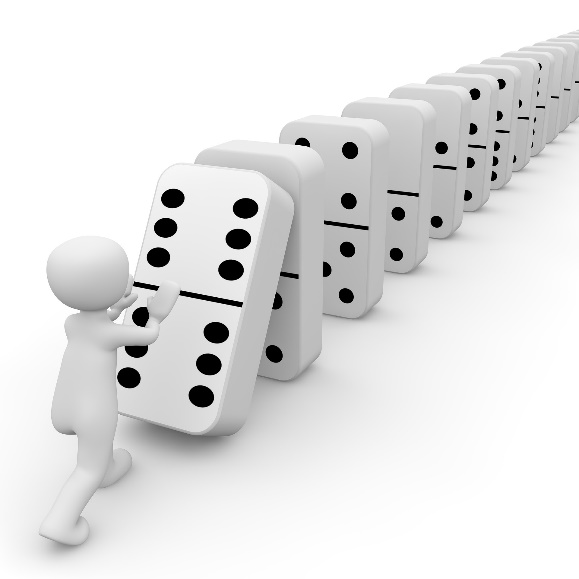 That P(k-1) holds is an induction hypothesis
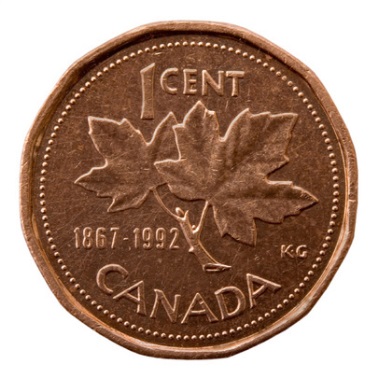 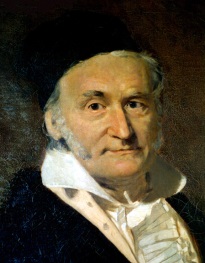 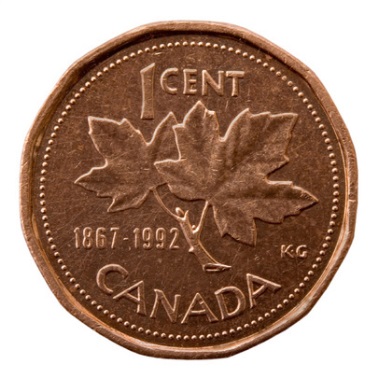 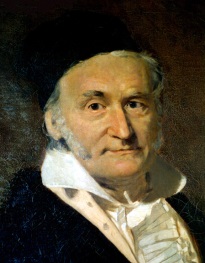 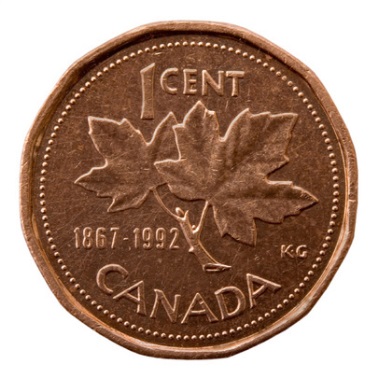 “Claim”: all horses are white.
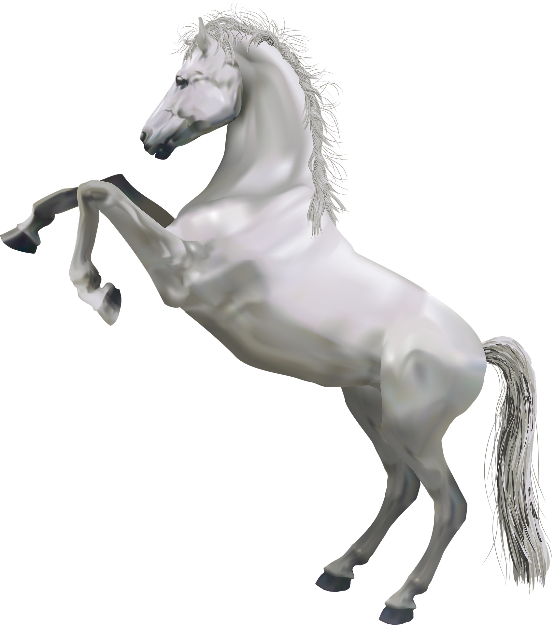 “Proof” (by induction): 
P(n):  any n horses are white. 
Base case:  P(0) holds vacuously 
Induction hypothesis: any k horses are white. 
Induction step: if any k horses are white, then any k+1 horses are white. 
Take an arbitrary set of k+1 horses.  Take a horse out. 
The remaining k horses are white by induction hypothesis. 
Now put that horse back in, and take out another horse.  
Remaining k horses are again white by induction hypothesis. 
Therefore, all the k+1 horses in that set are white.
By induction, all horses are white.
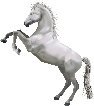 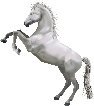 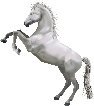 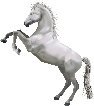 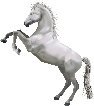 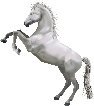 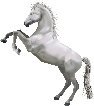 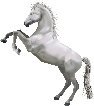 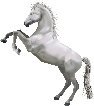 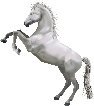 Puzzle: What is wrong with this proof?
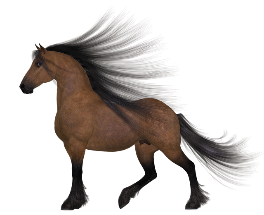 “Claim”: all horses are white.
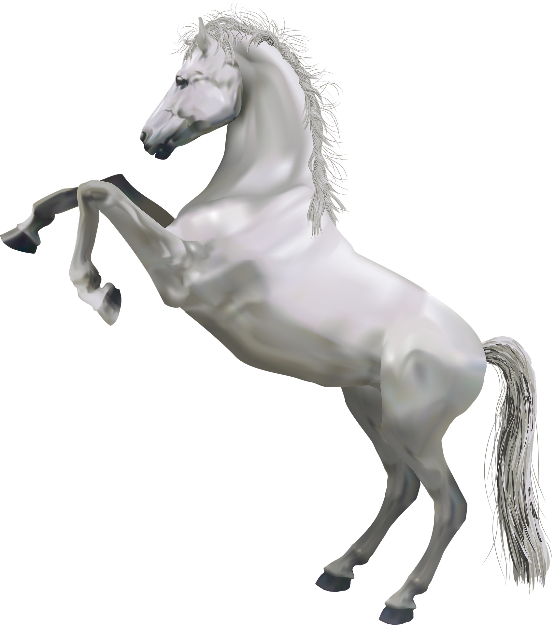 “Proof” (by induction): 
P(n):  any n horses are white. 
Base case:  P(0) holds vacuously 
Induction hypothesis: any k horses are white. 
Induction step: if any k horses are white, then any k+1 horses are white. 
Take an arbitrary set of k+1 horses.  Take a horse out. 
The remaining k horses are white by induction hypothesis. 
Now put that horse back in, and take out another horse.  
Remaining k horses are again white by induction hypothesis. 
Therefore, all the k+1 horses in that set are white.
By induction, all horses are white.
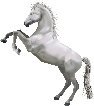 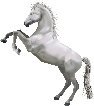 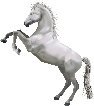 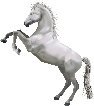 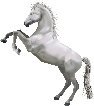 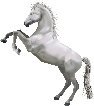 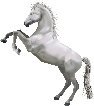 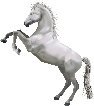 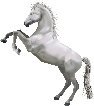 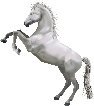 Puzzle: What is wrong with this proof?
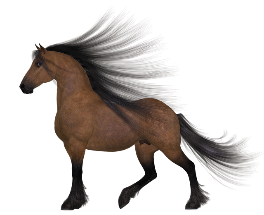 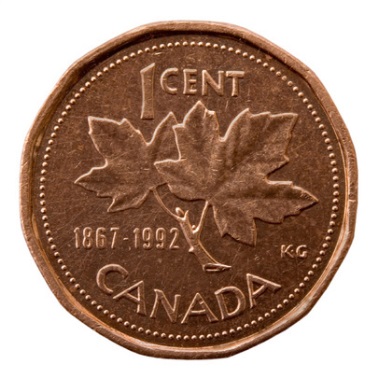 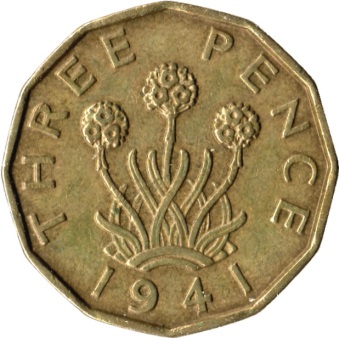 Strong induction
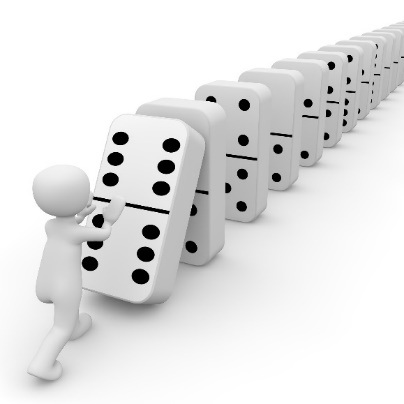 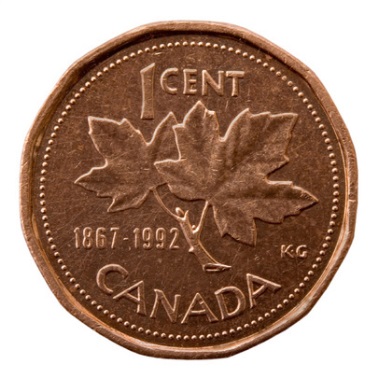 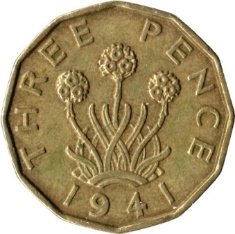 Theorem (fundamental theorem of arithmetic):
Every natural number >1 can be uniquely written as a product of primes.
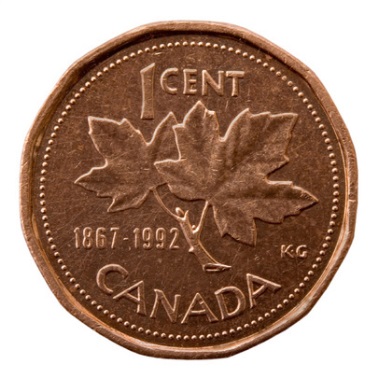 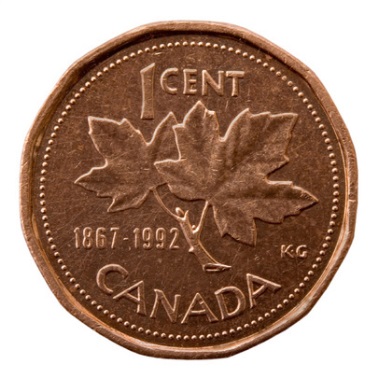 Equivalence of well-ordering, induction and strong induction
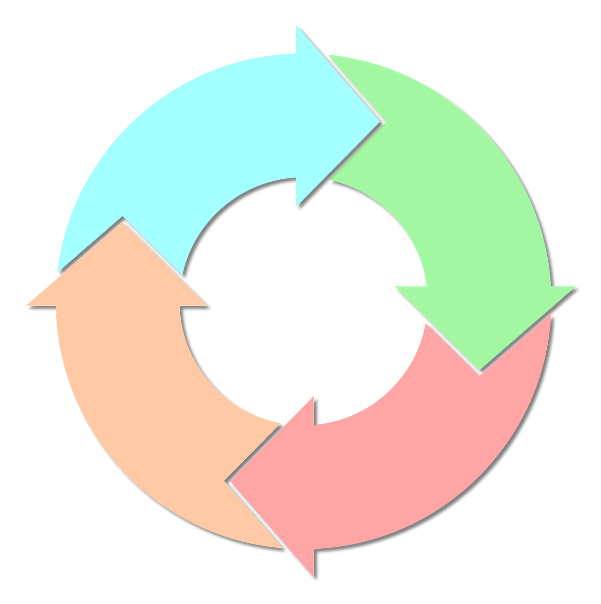 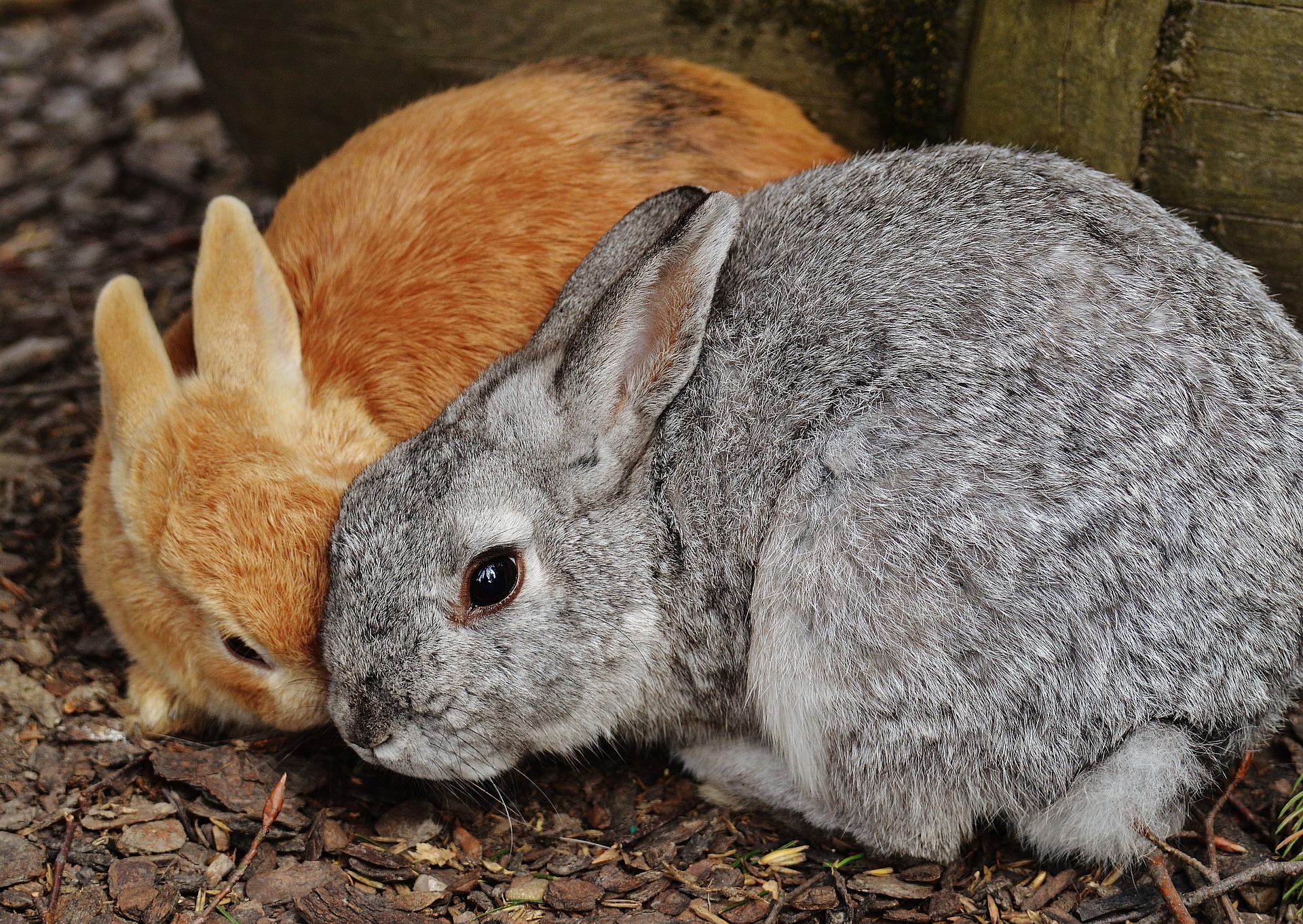 Puzzle: rabbits on an island